Focus sound: b
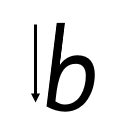 b -Start at the top, come all the way down, bounce half way back up and go all the way around
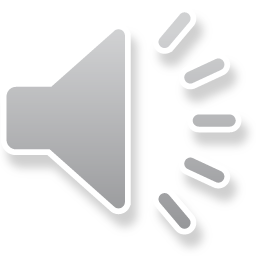 Your turn! Write b in your book using the lines.





Then try:
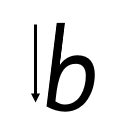 bag
box
bed
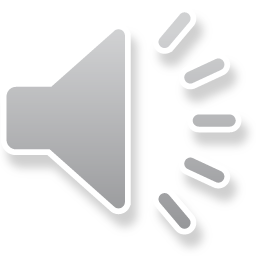